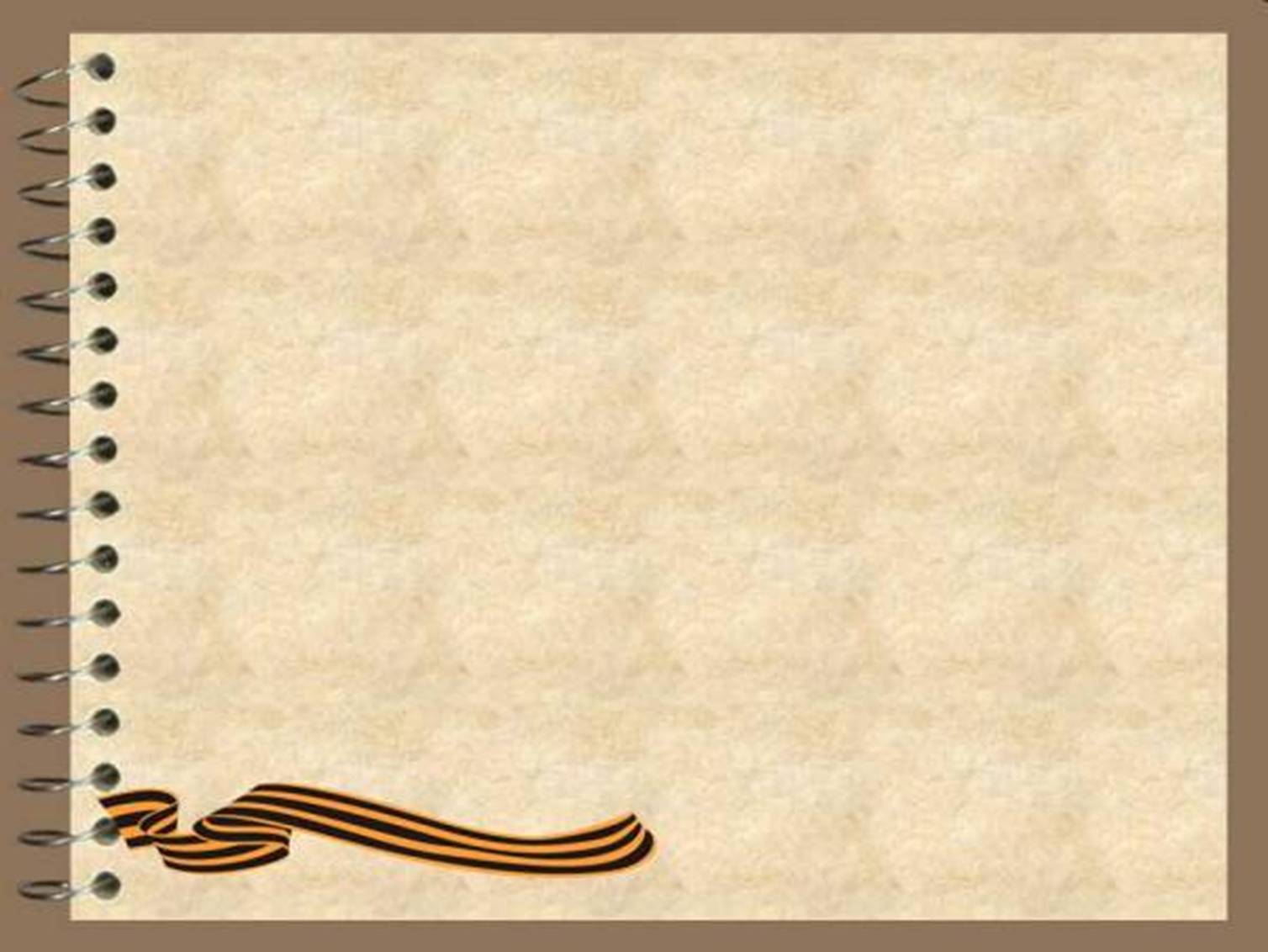 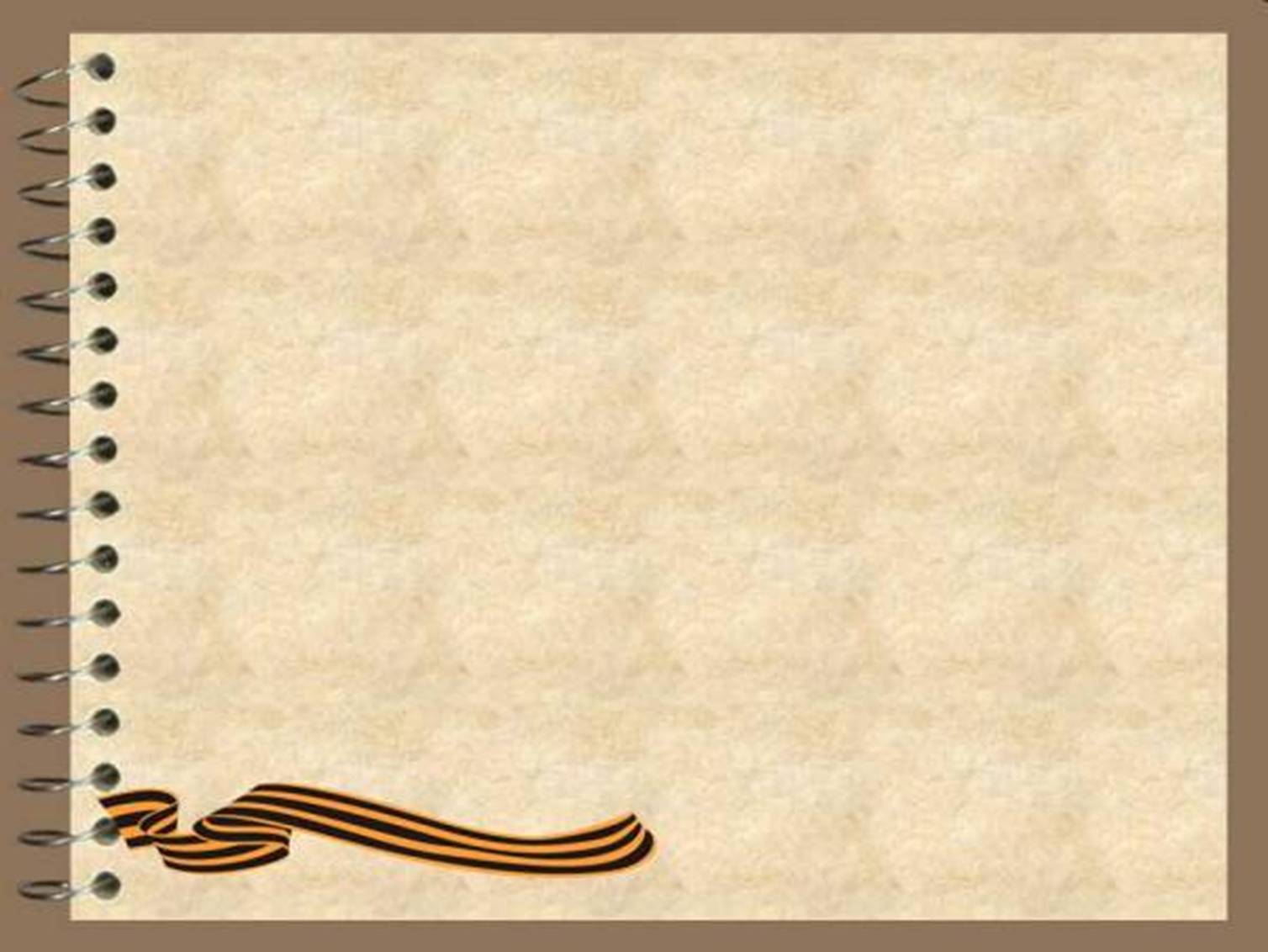 Памятью жив человек
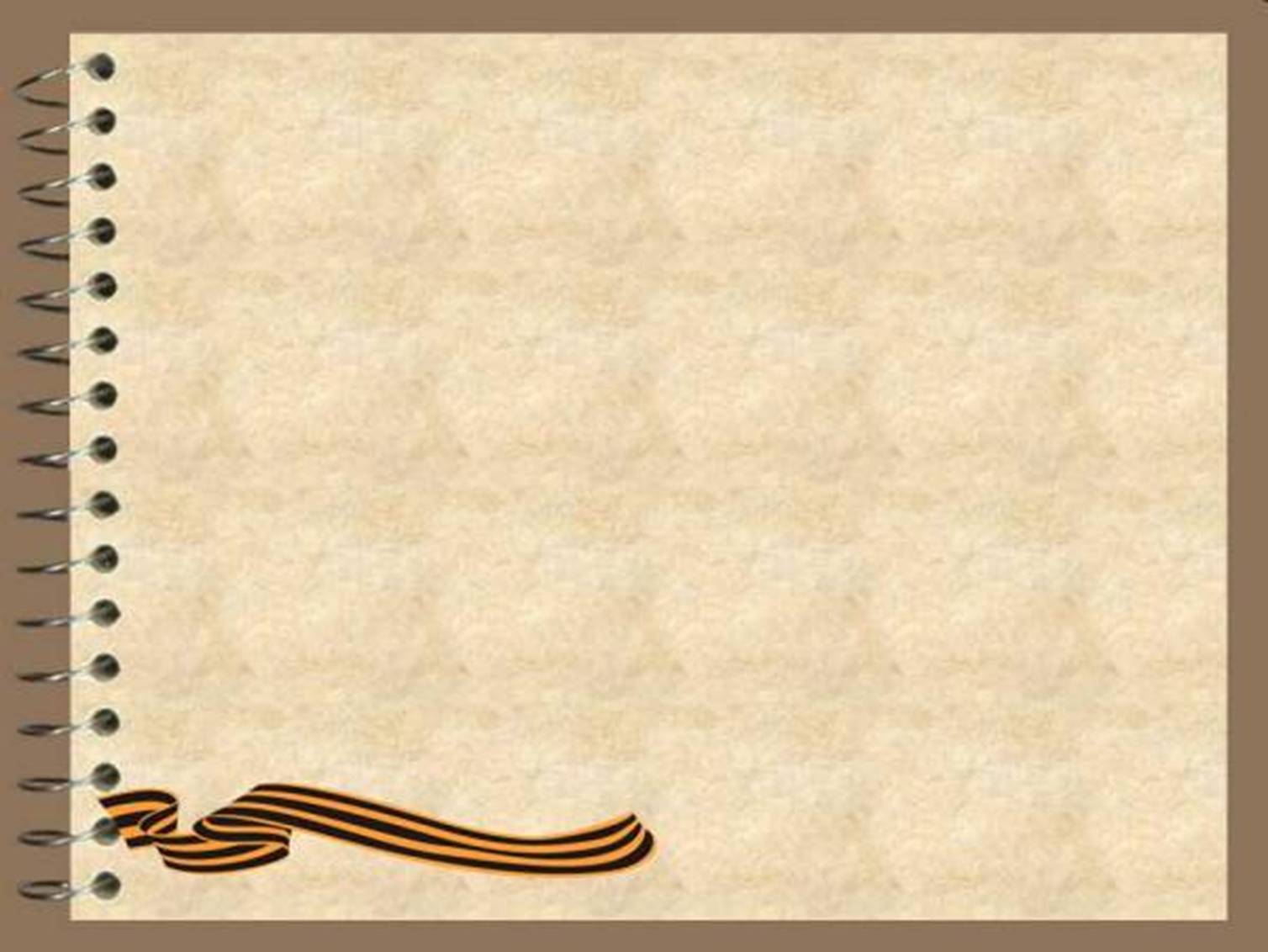 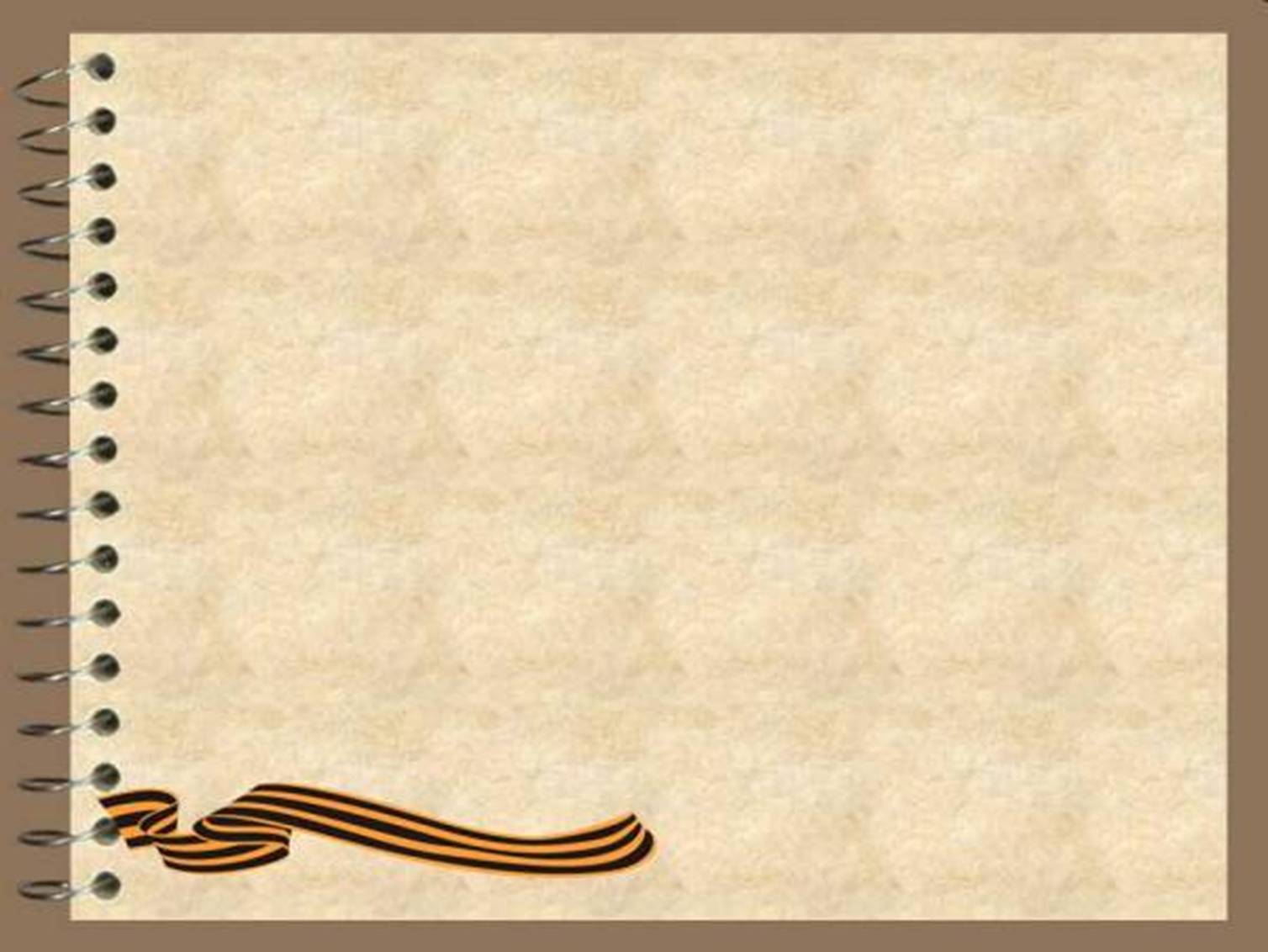 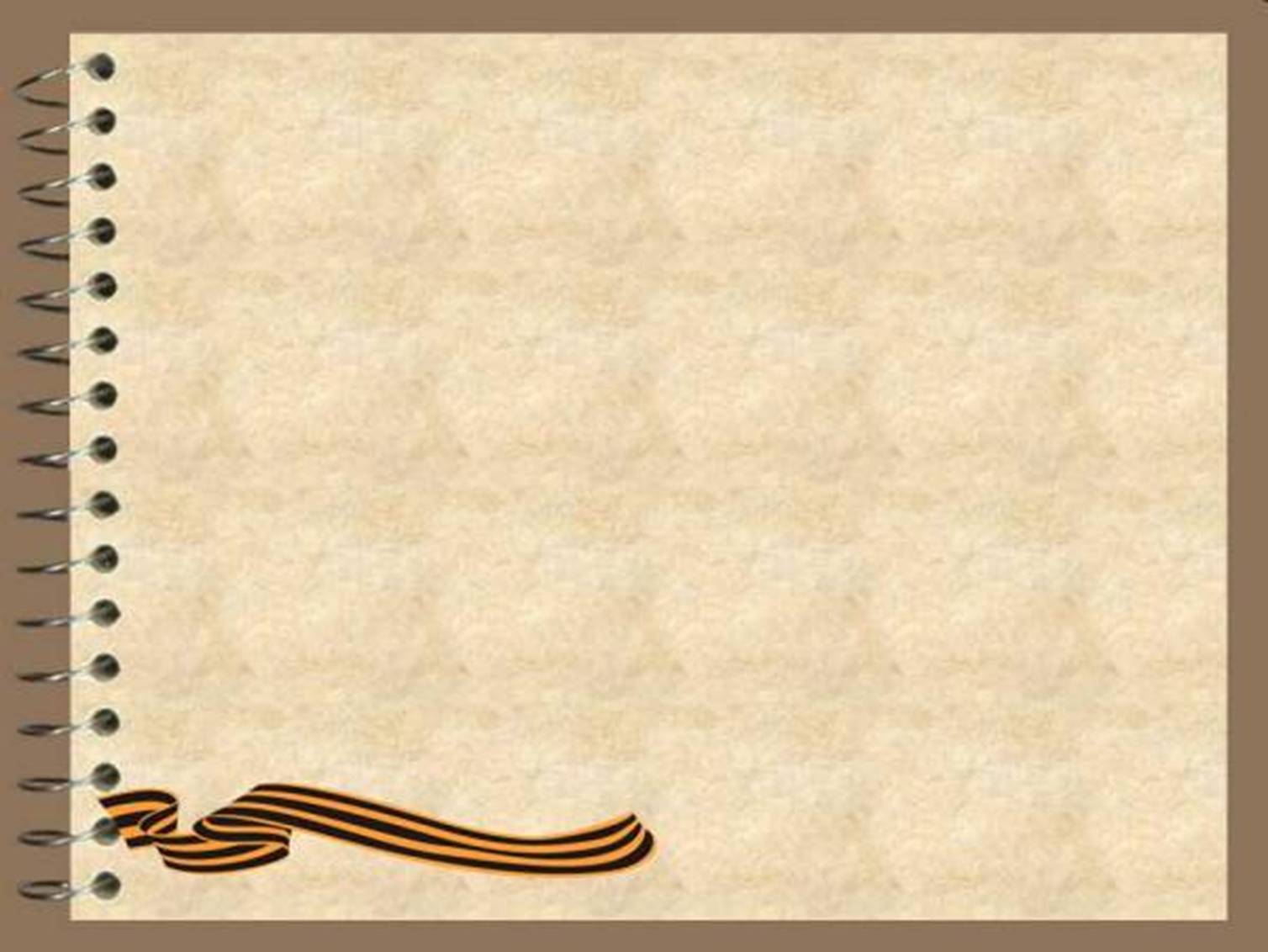 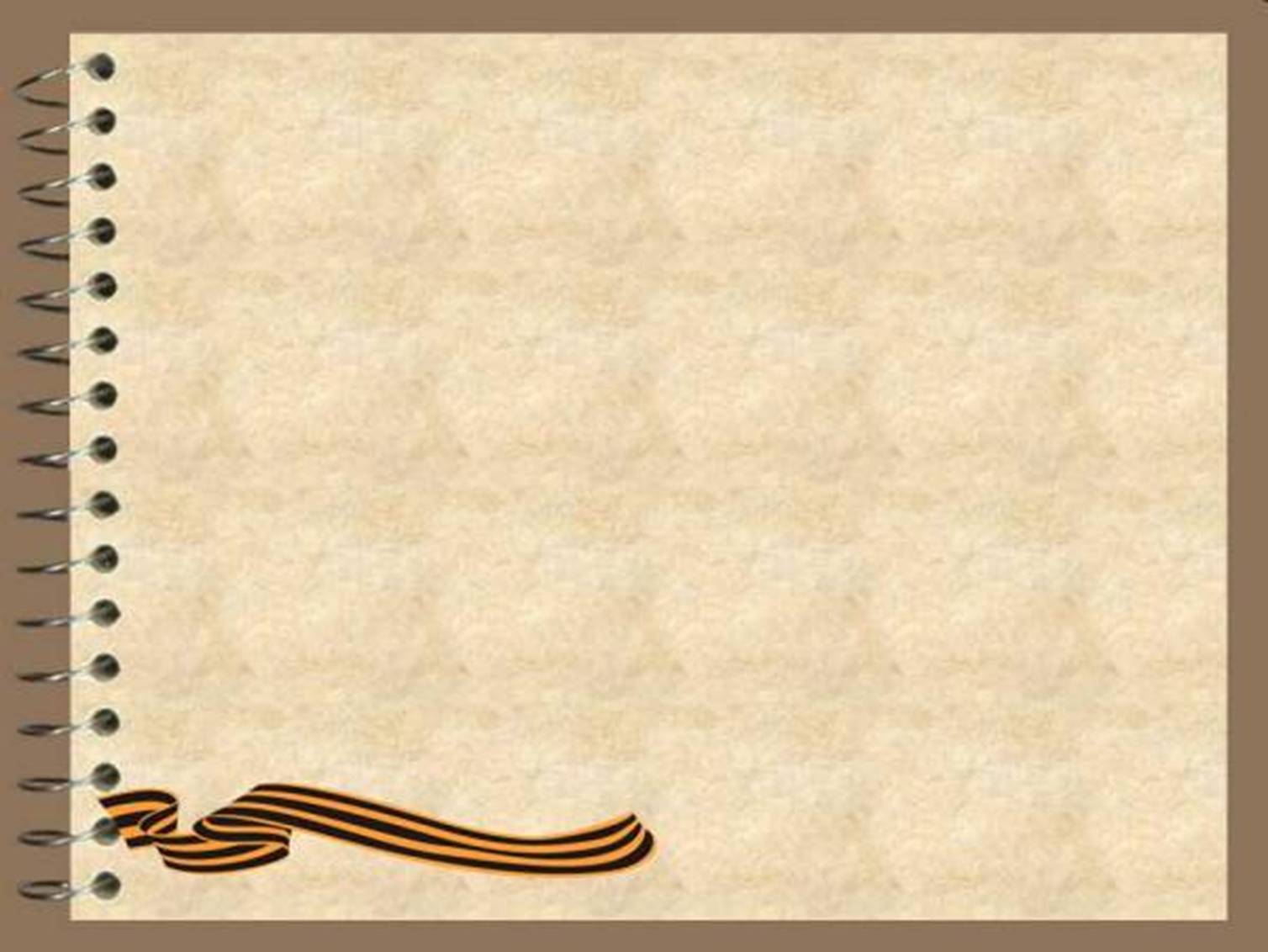 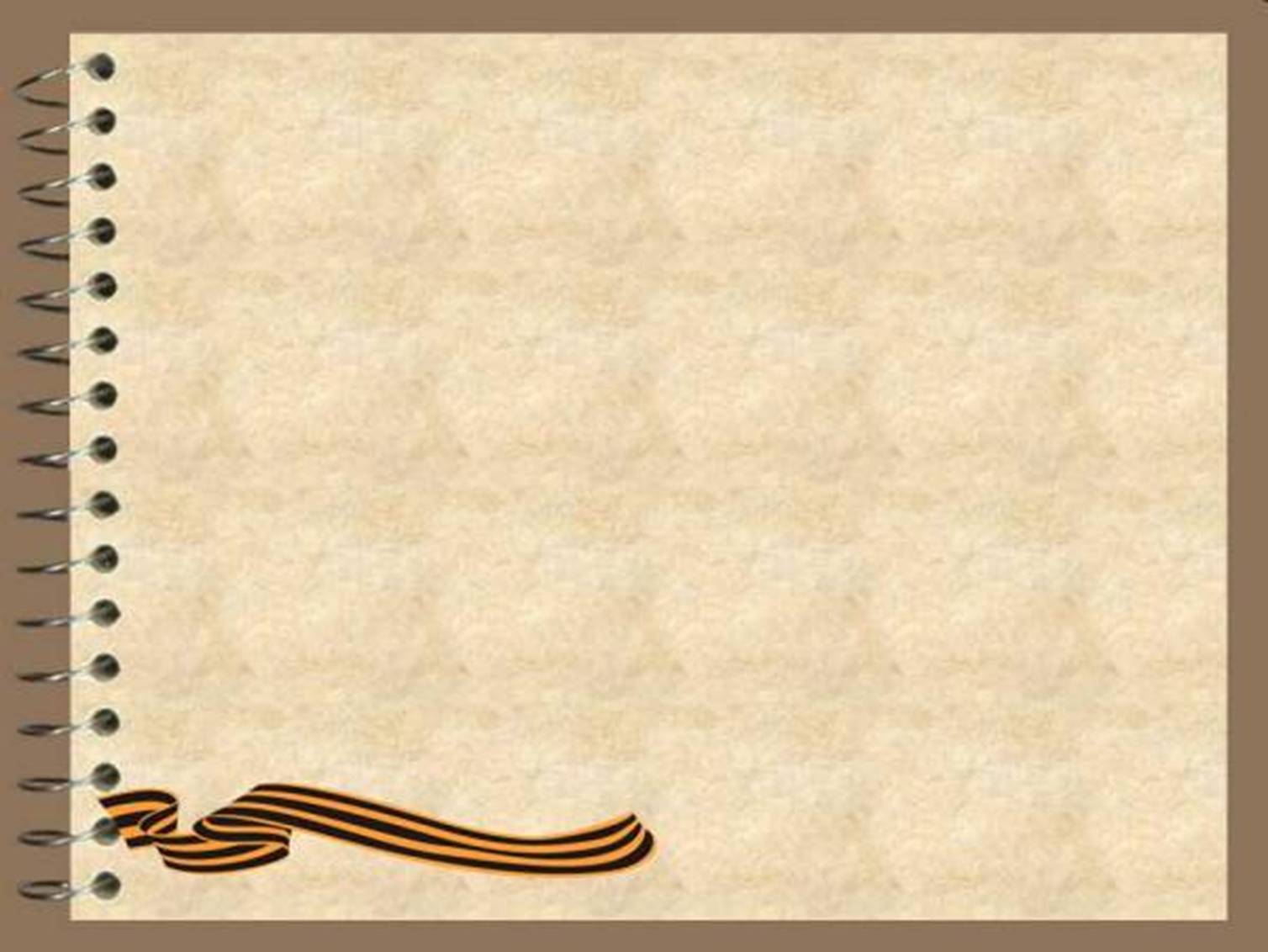 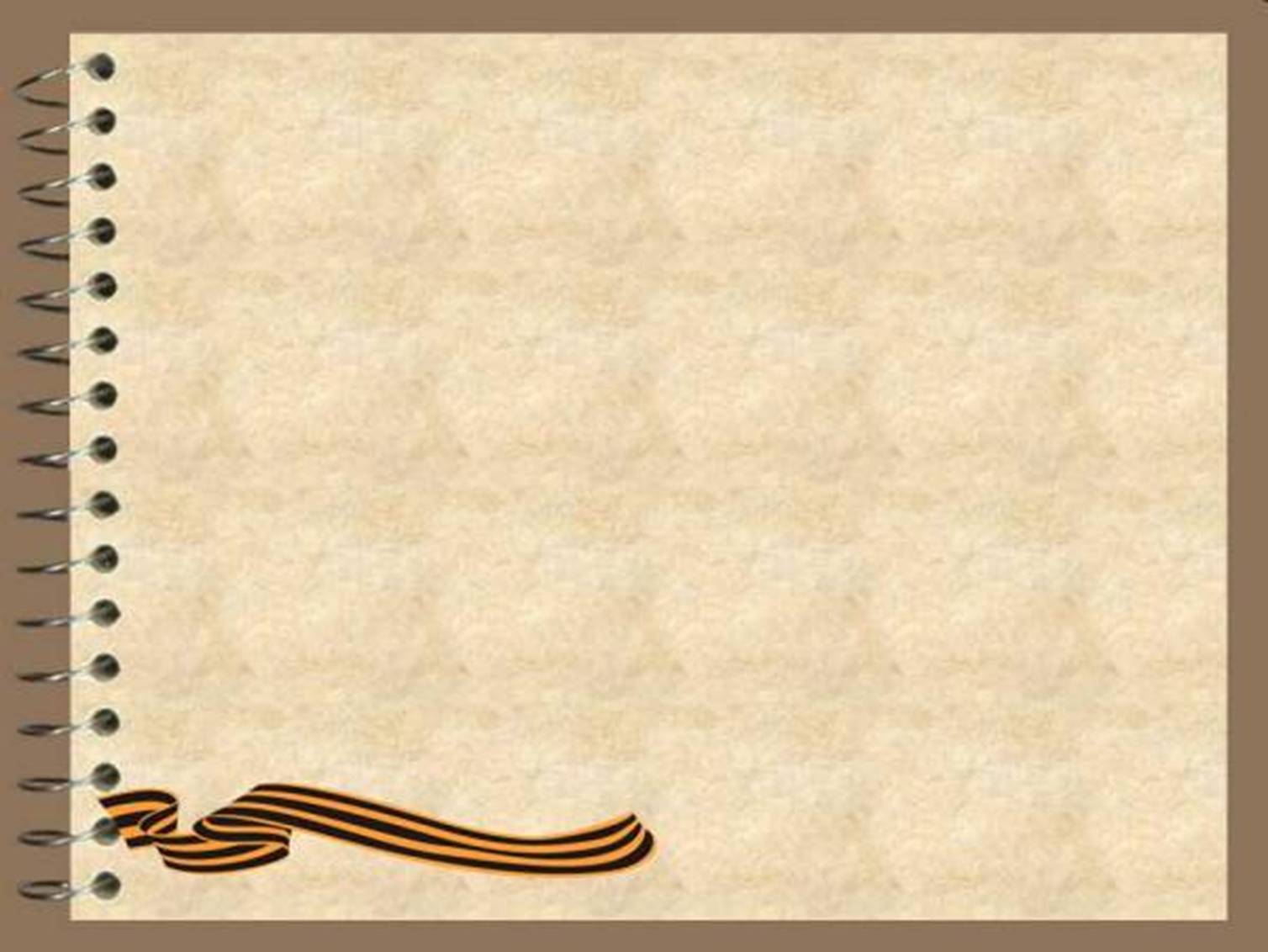 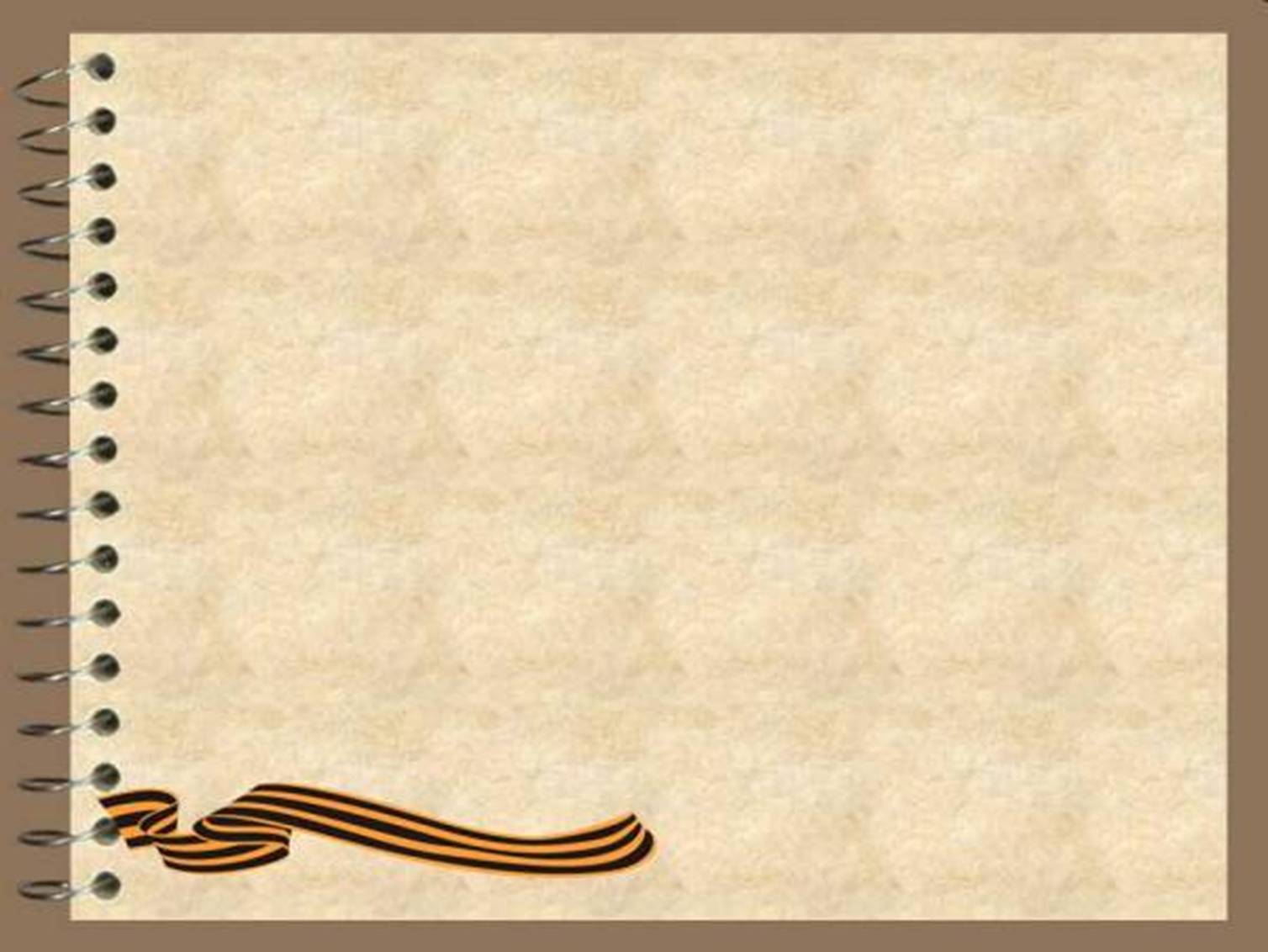 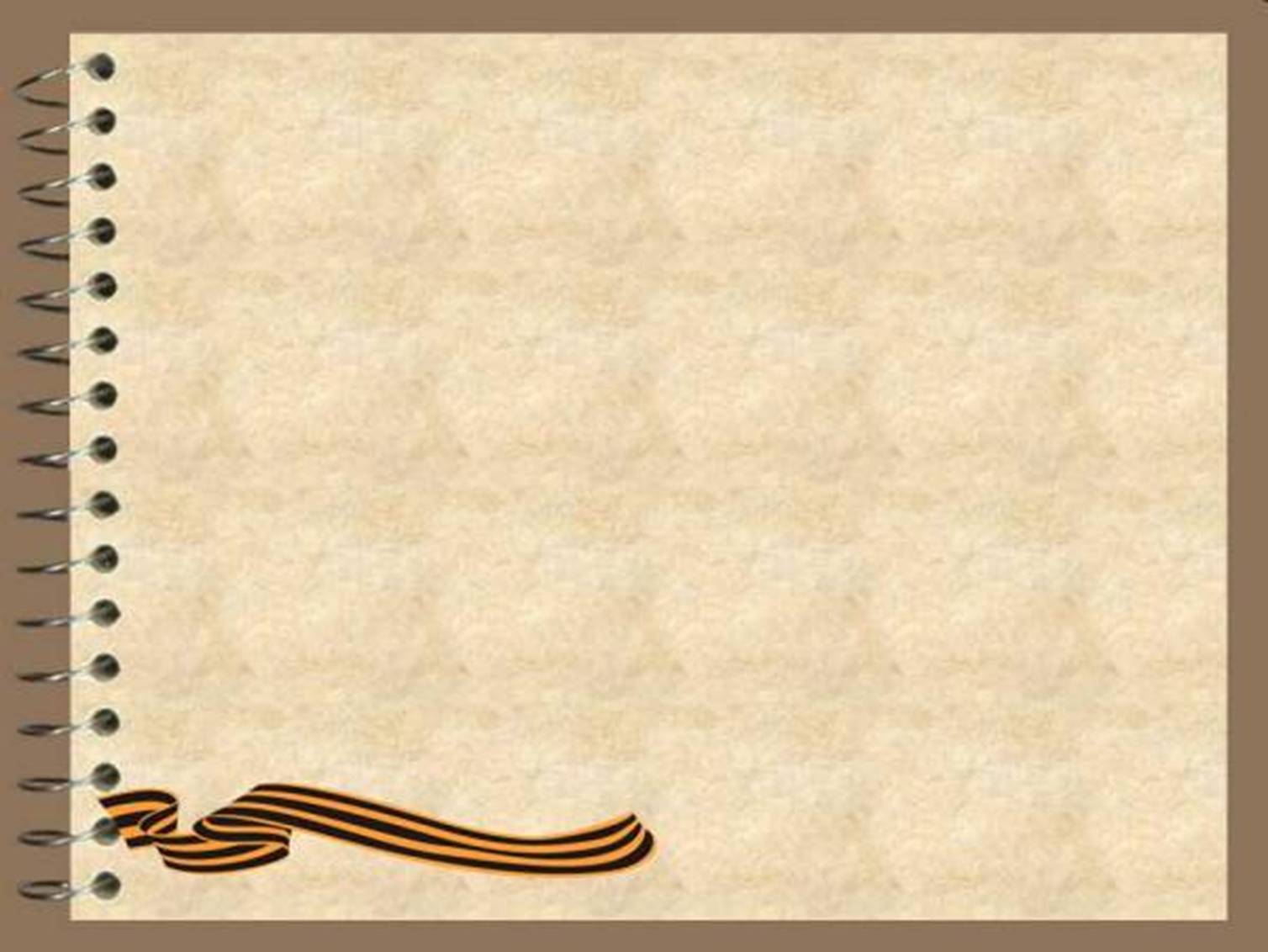 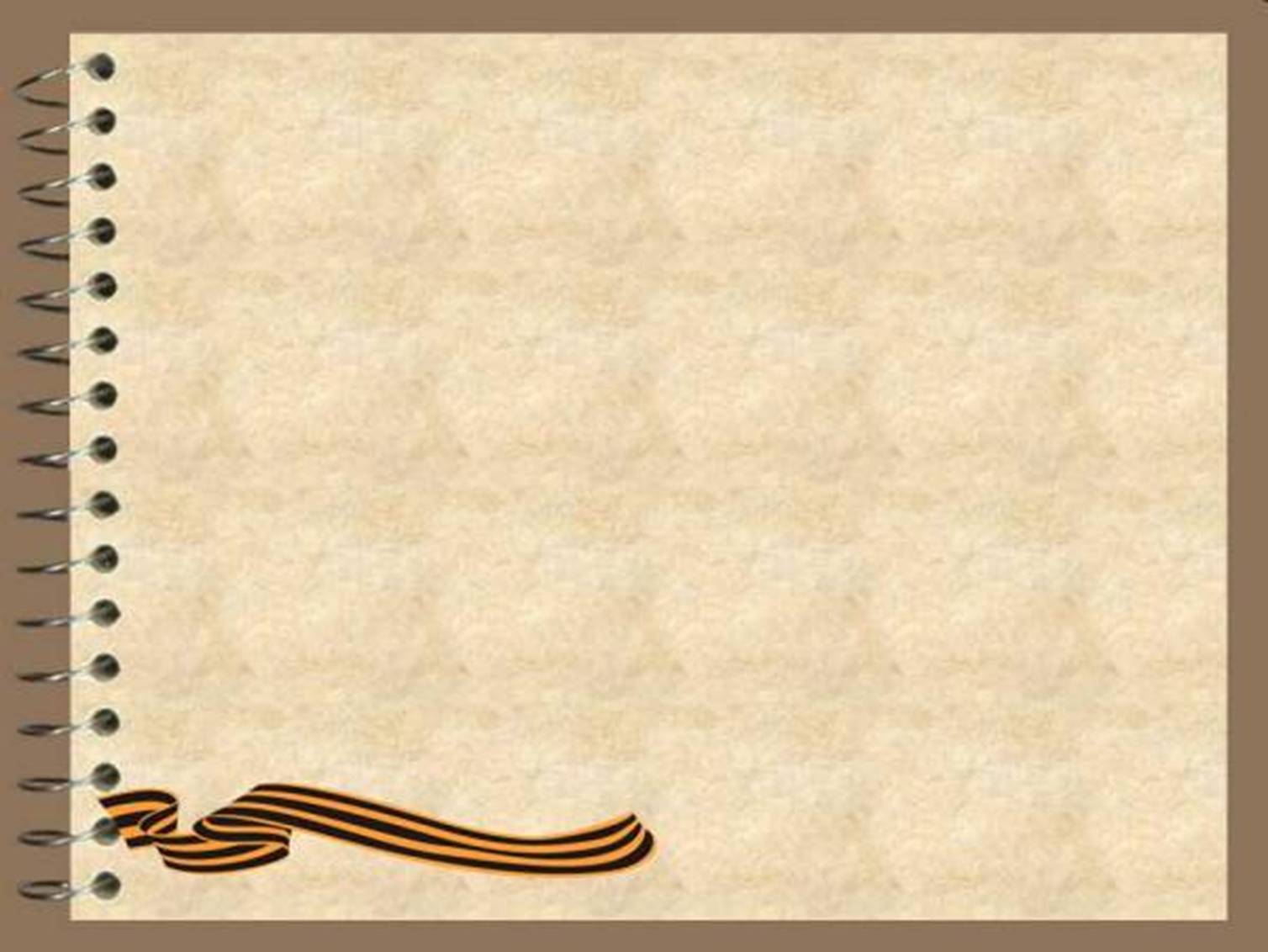 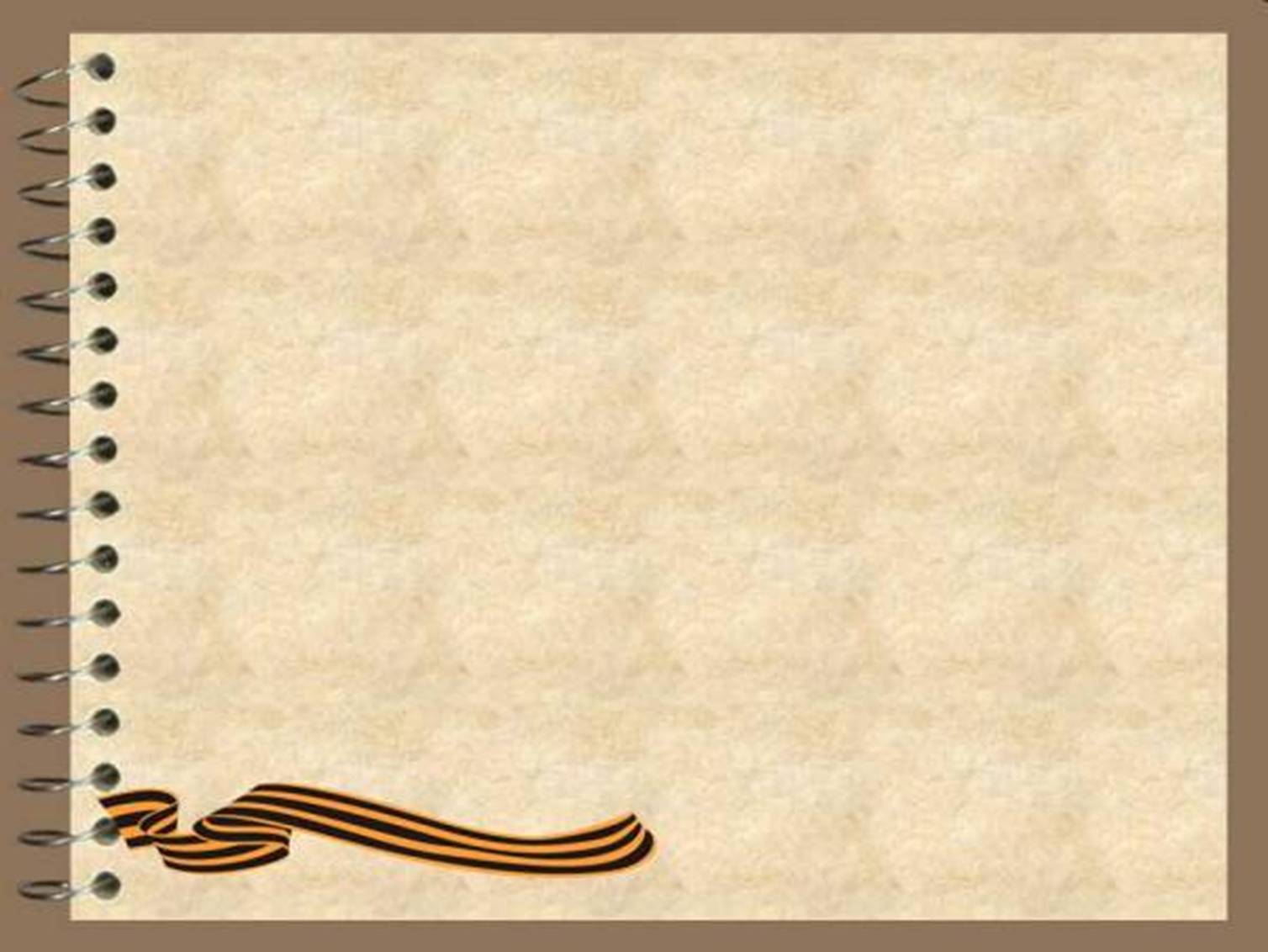 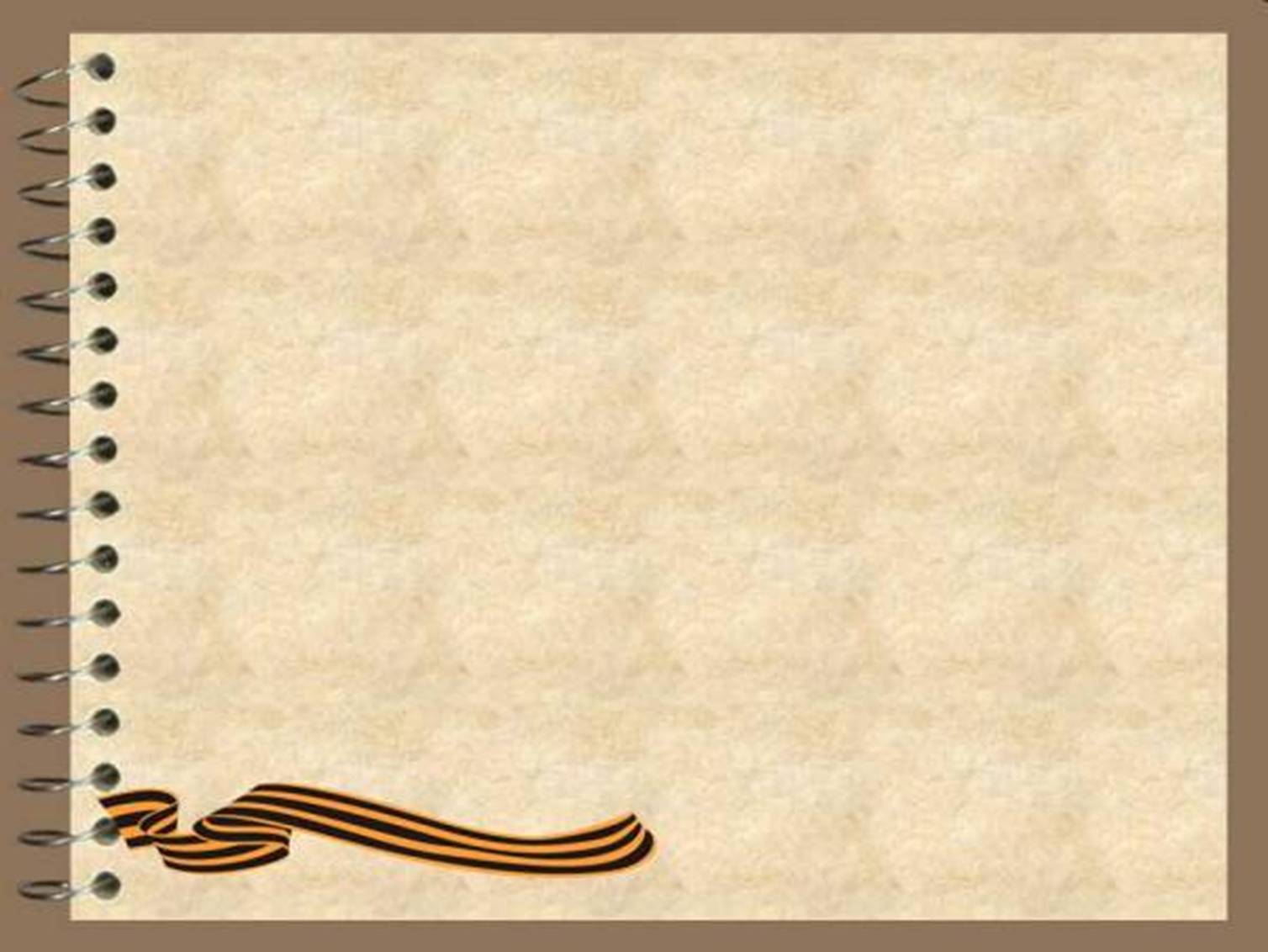 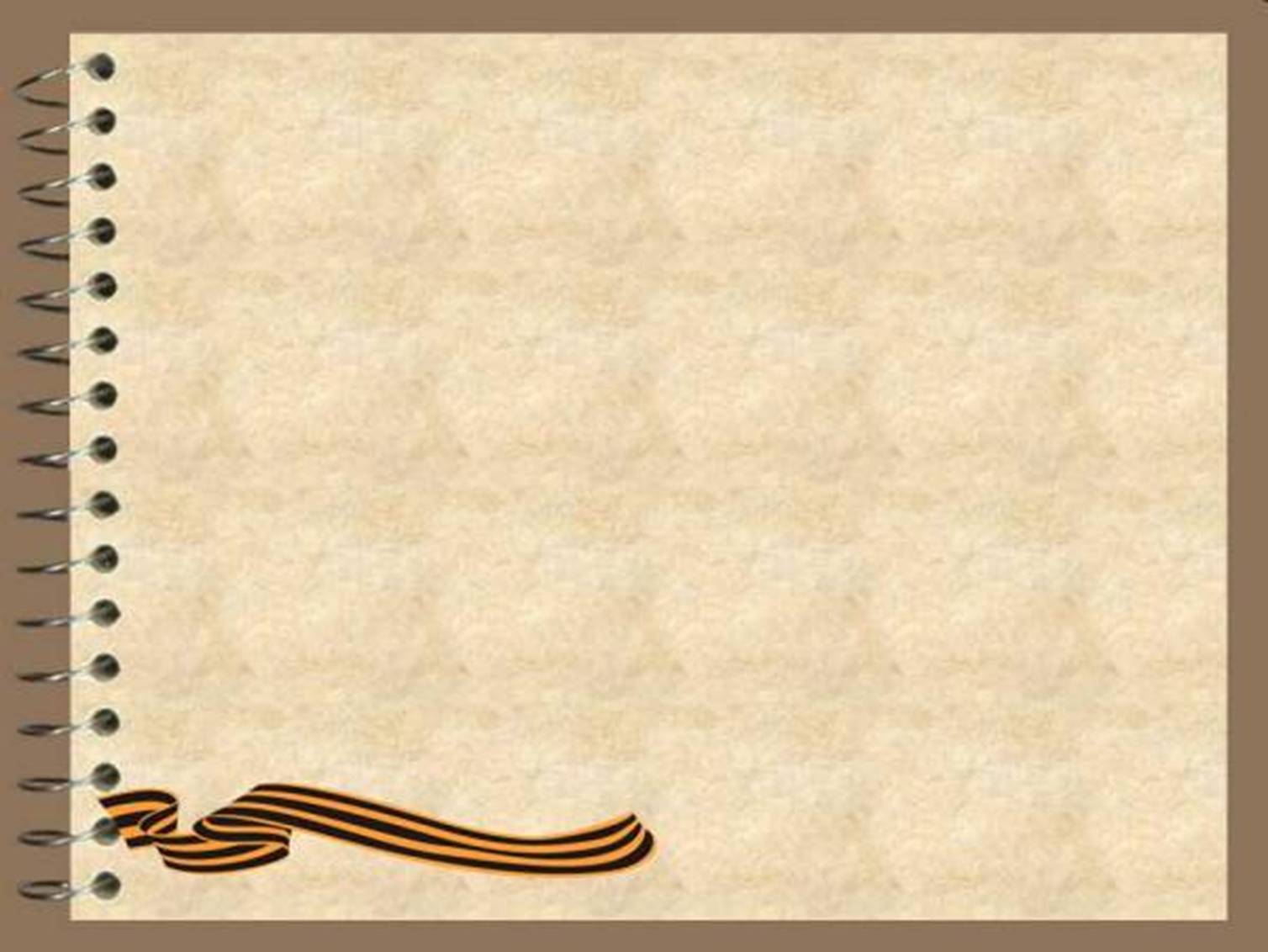 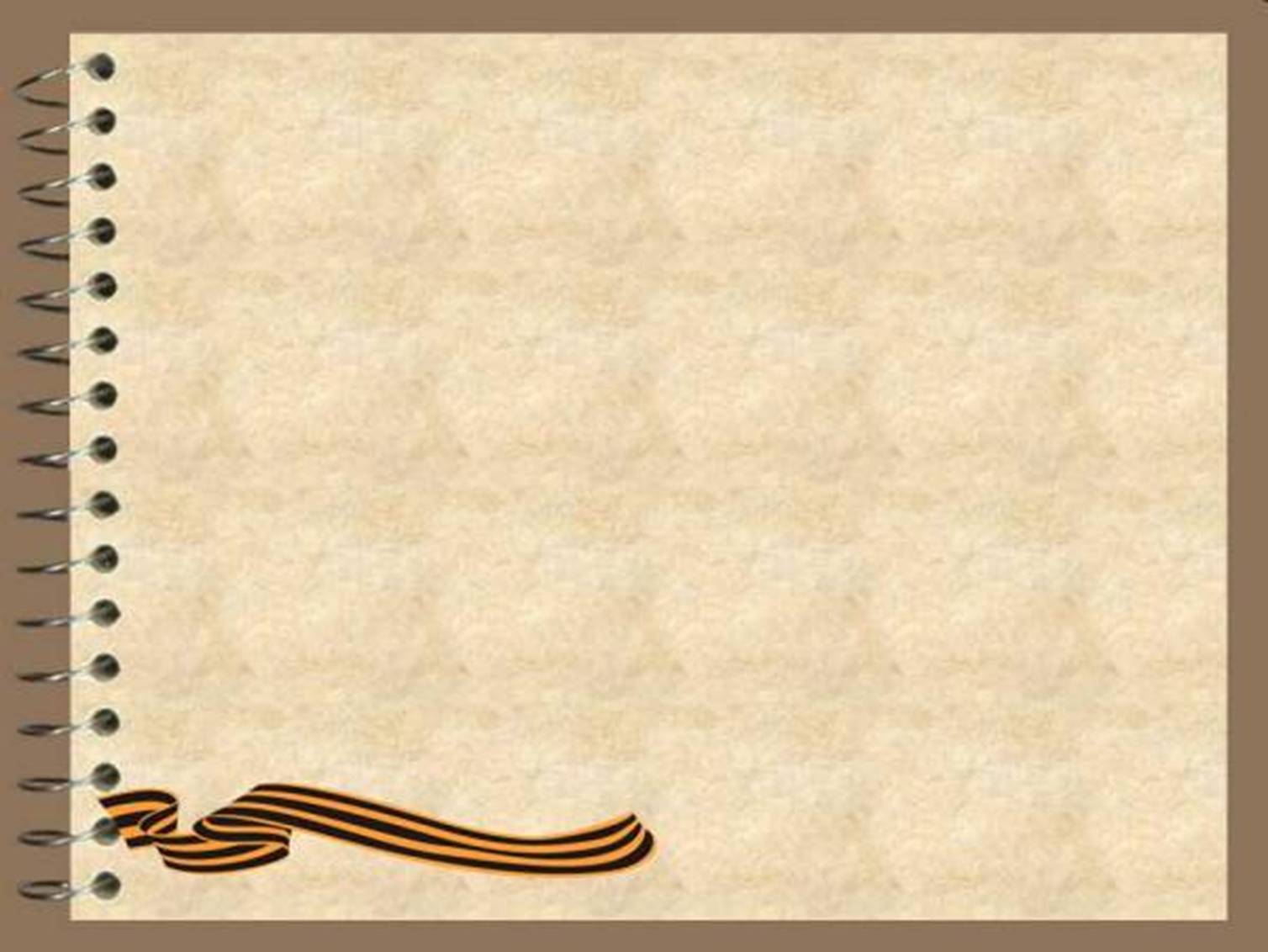 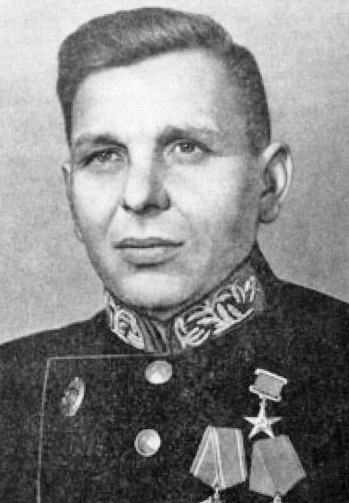 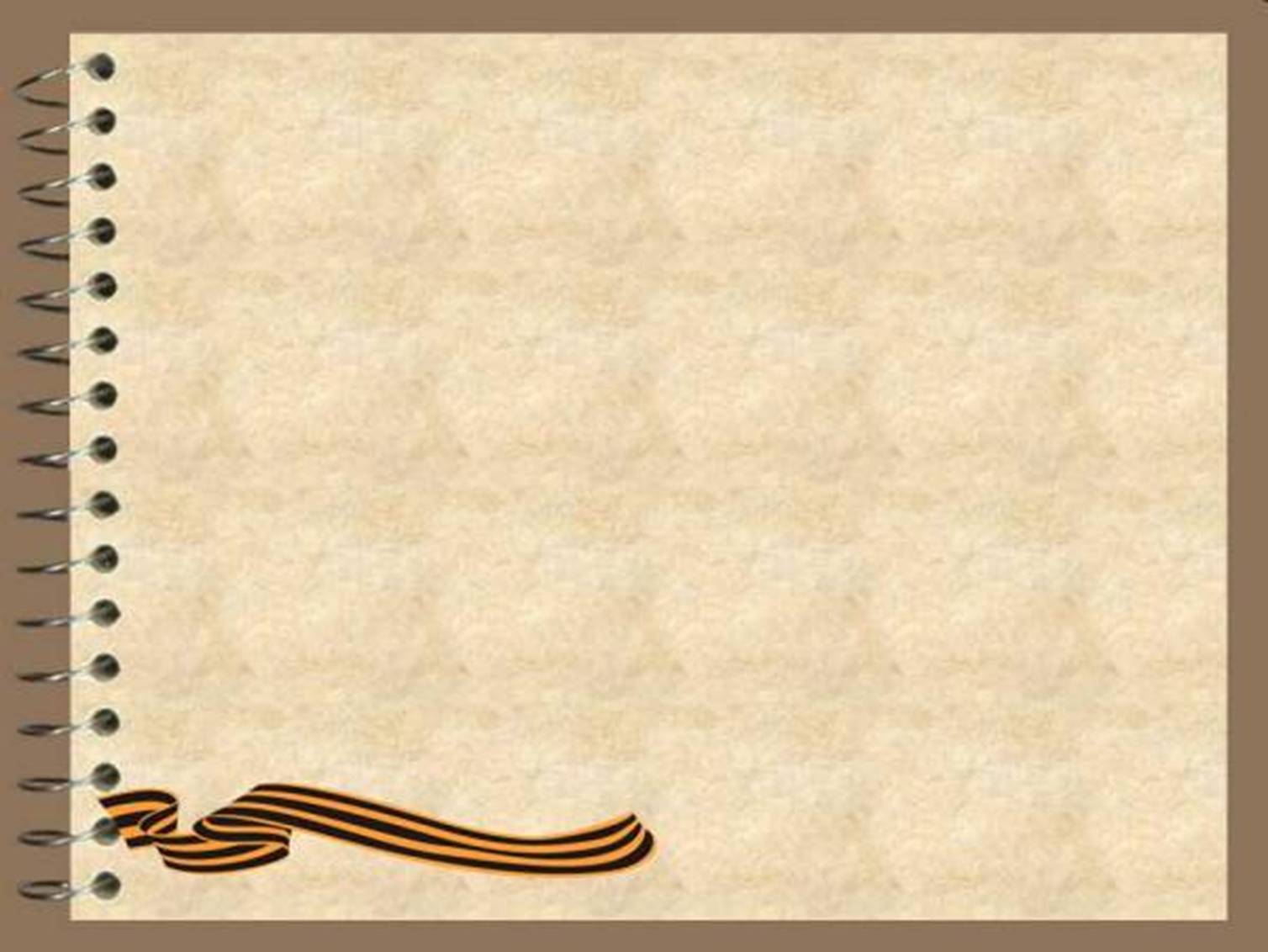 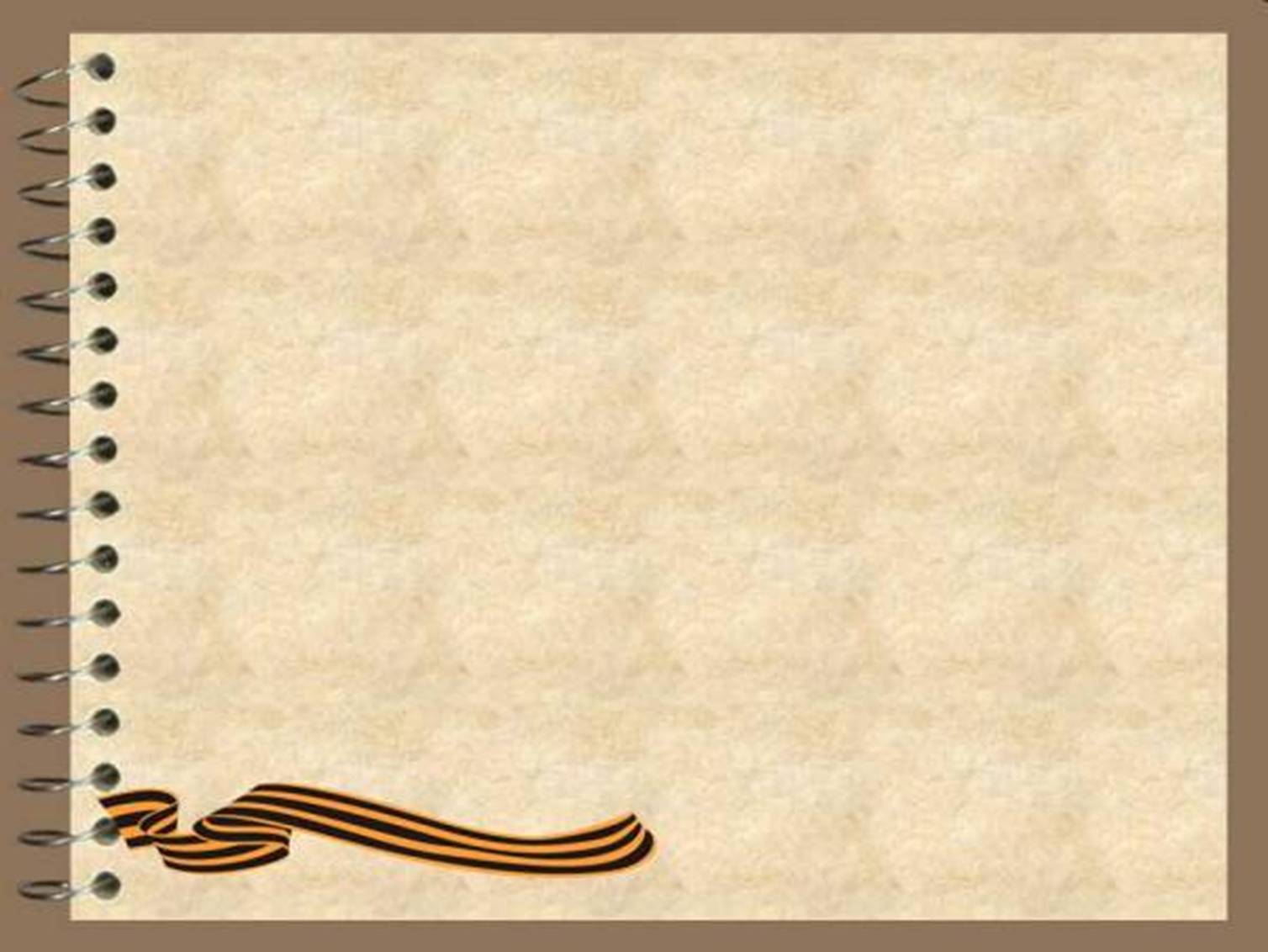 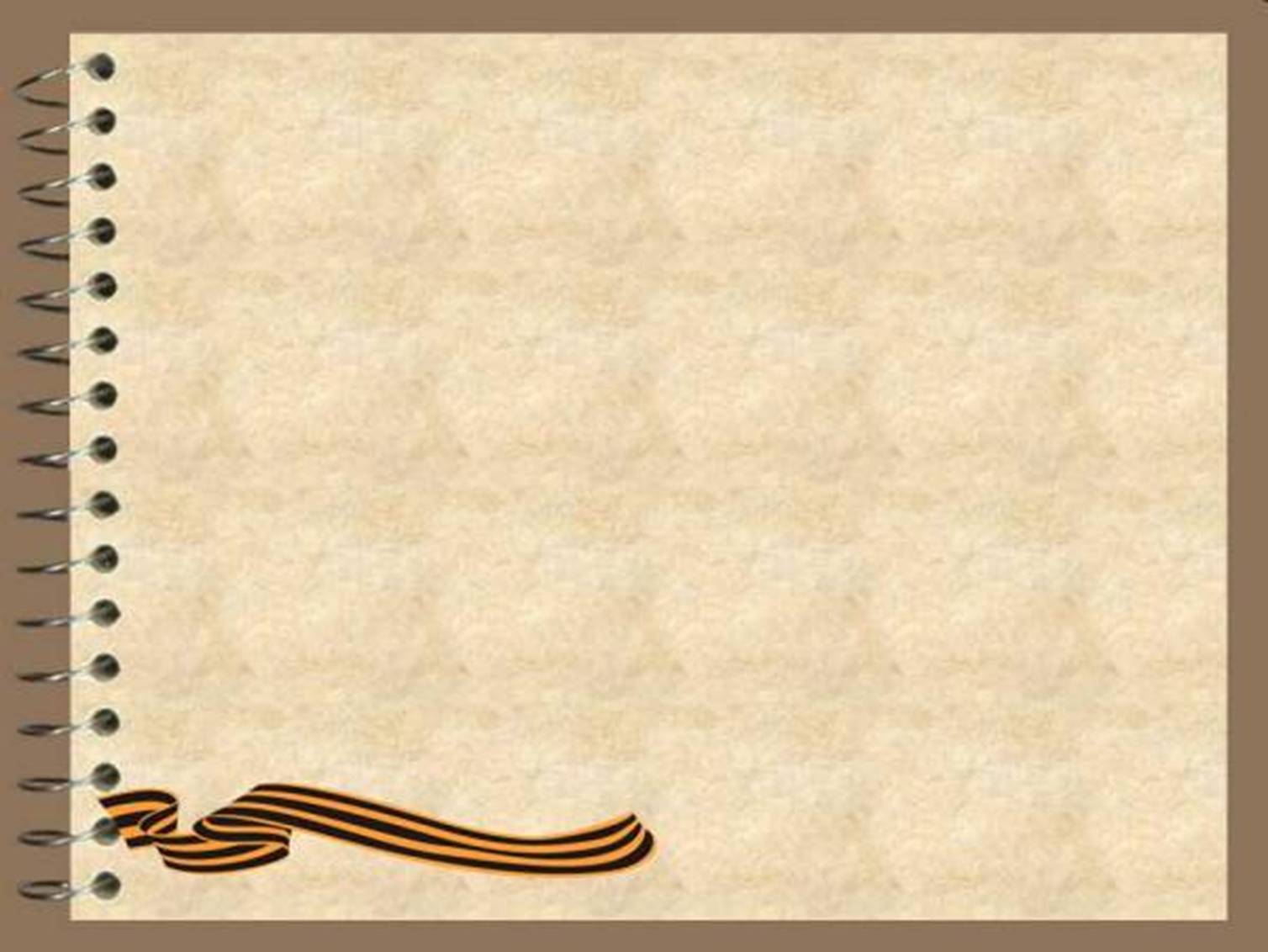 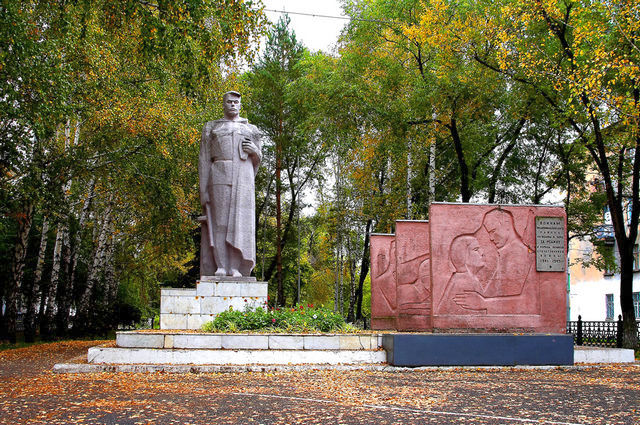 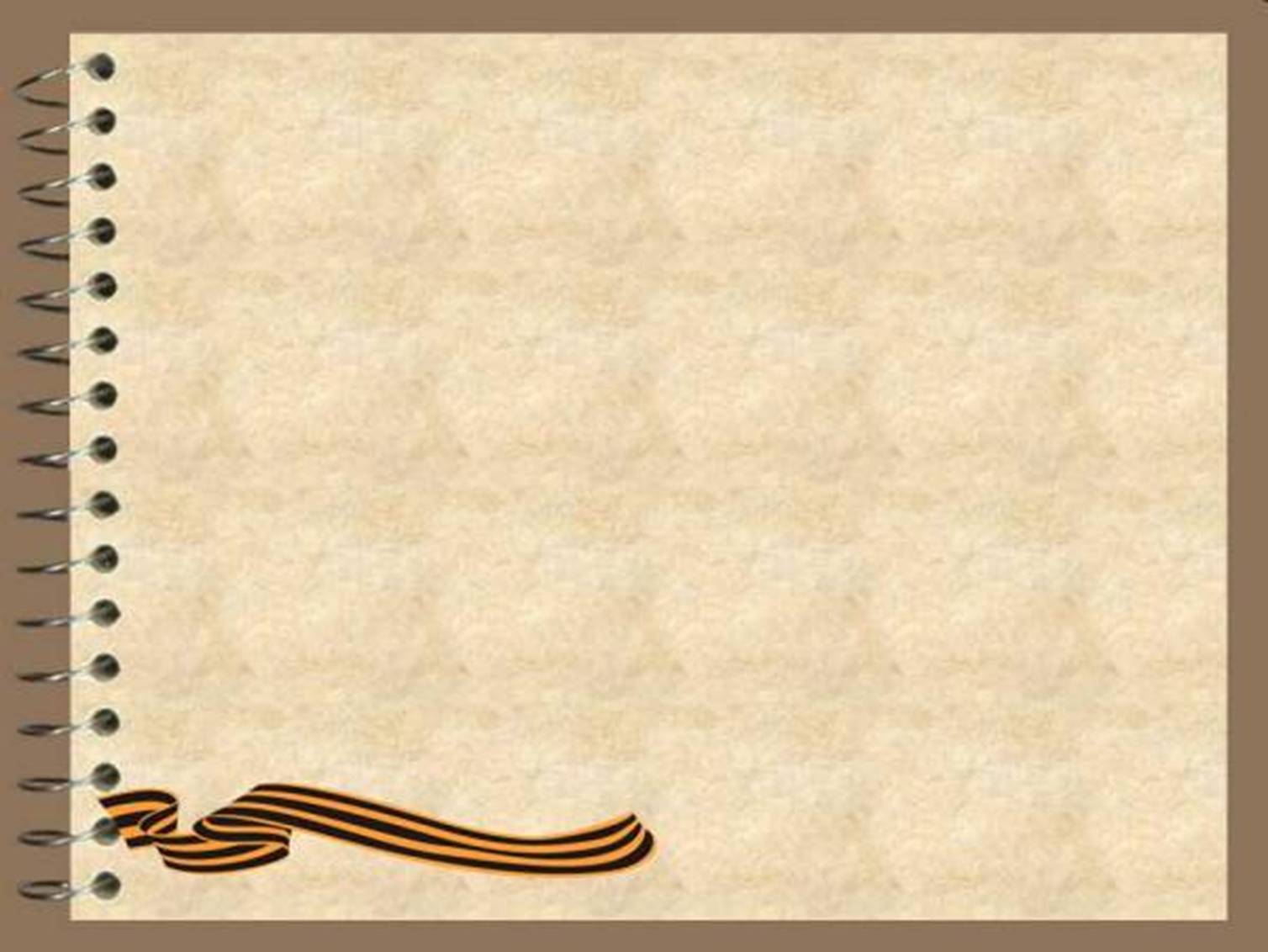 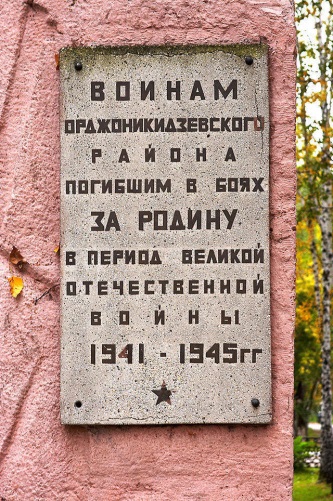 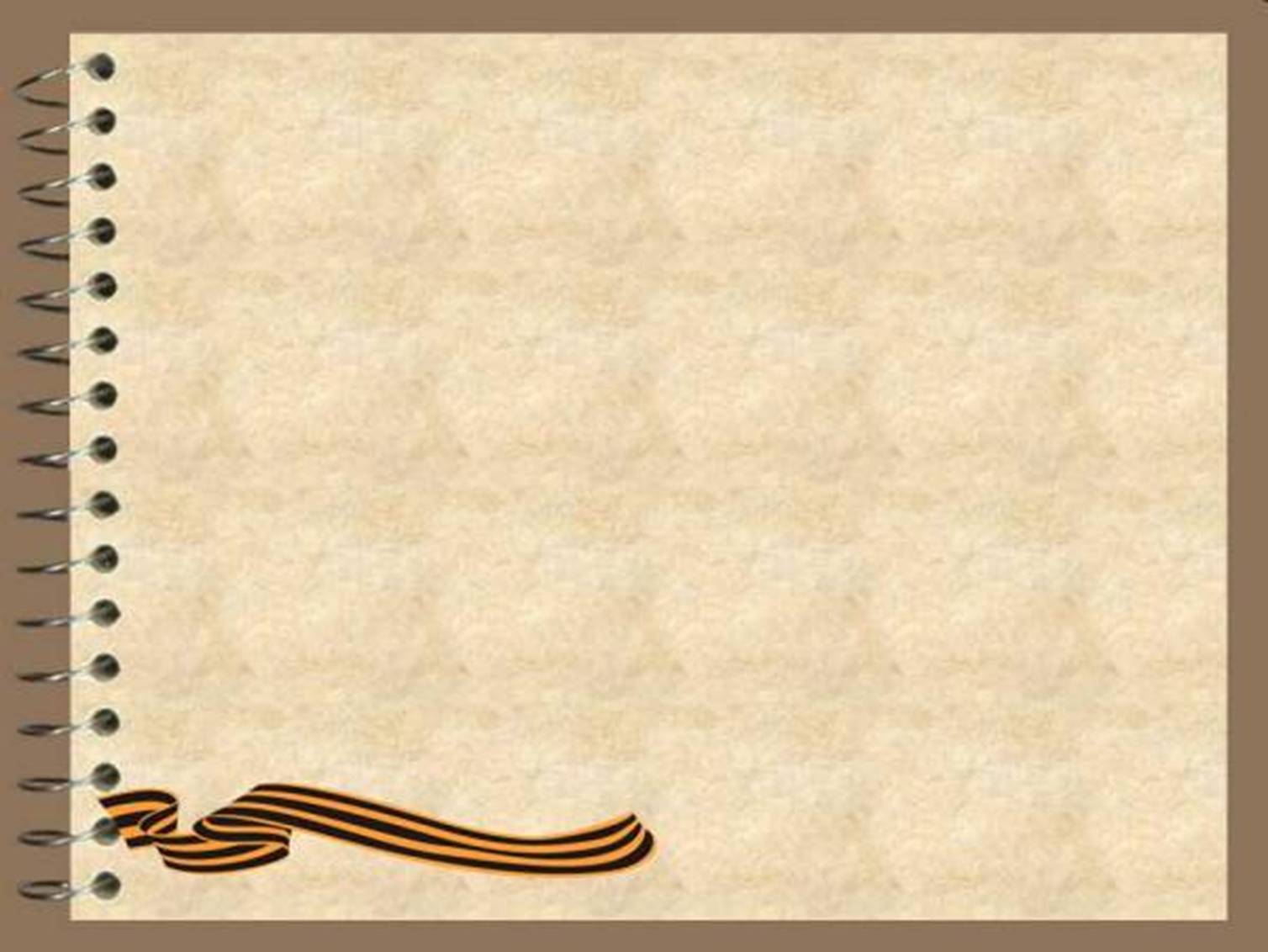 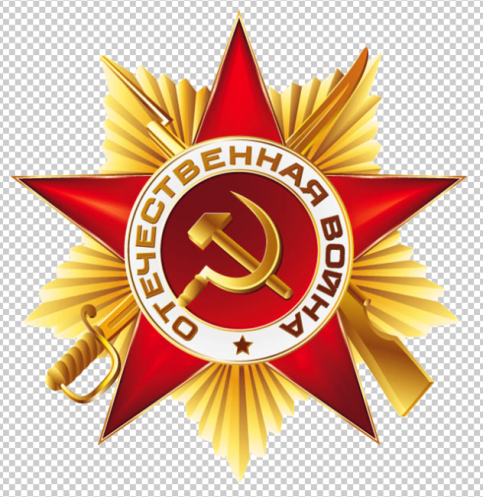